О ДОБРЕ И ЗЛЕ
ЗАНЯТИЕ 2
КЛАСТЕР –ГРОЗДЬ, ВЕТВЬ, Растущий пучок
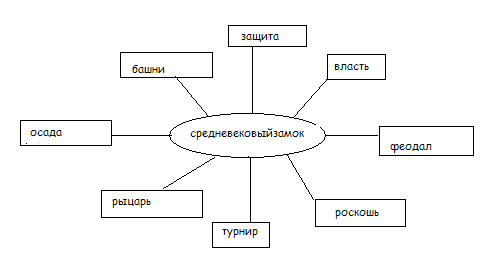 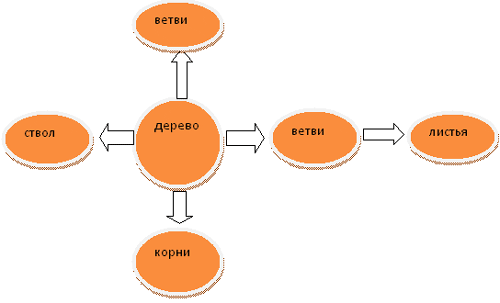 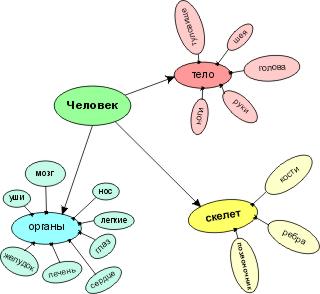 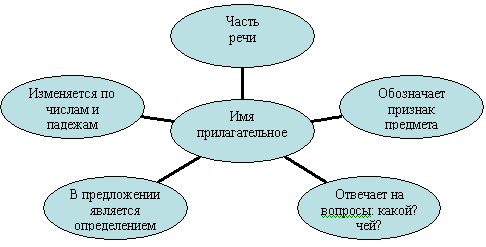 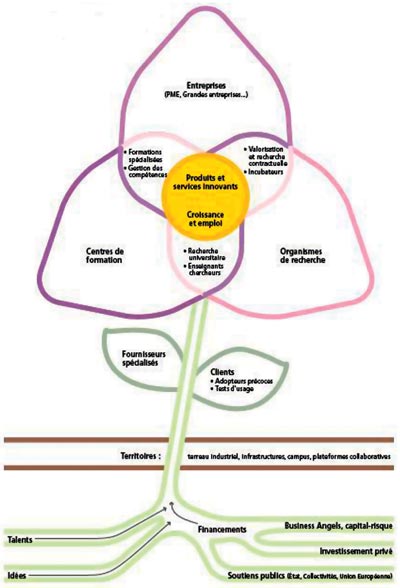 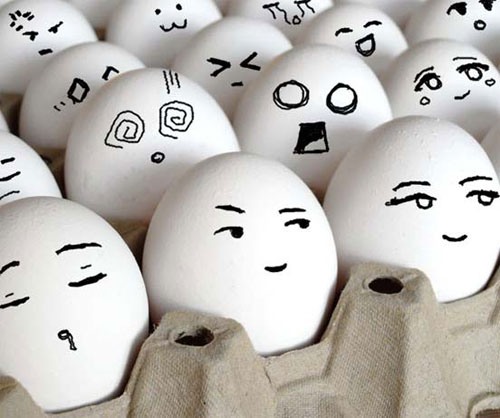 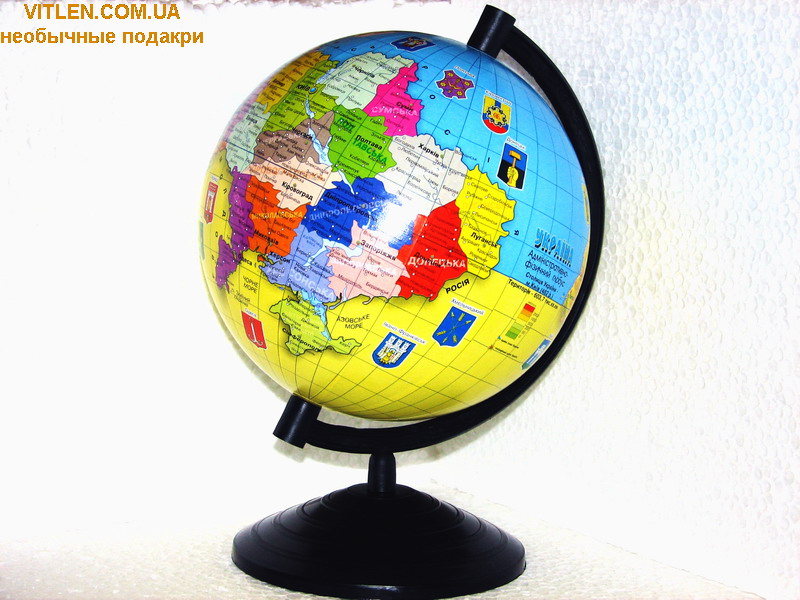 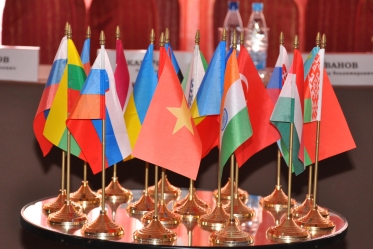 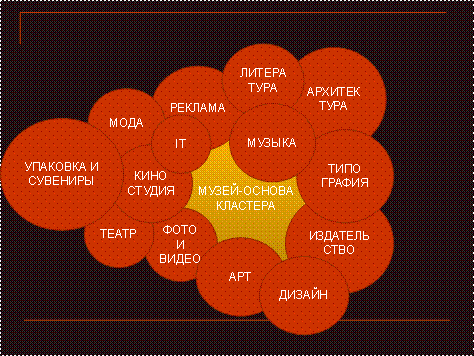 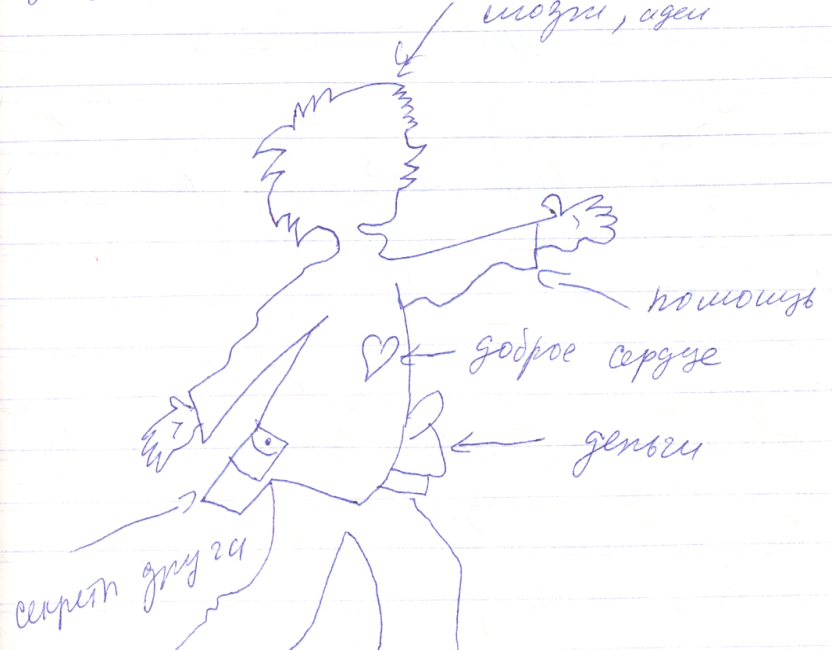 ПОГОВОРИМ О ДОБРЕ
А С КЕМ ВЫ ДРУЖИТЕ?!
3.
2.
1.
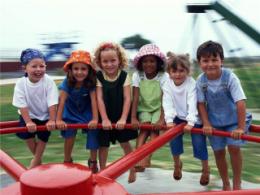 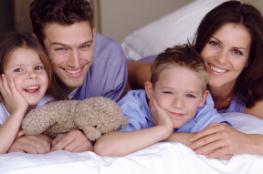 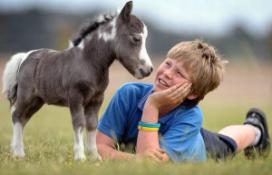 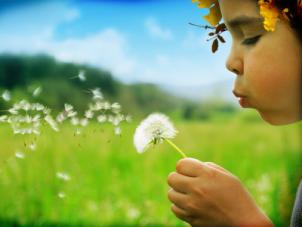 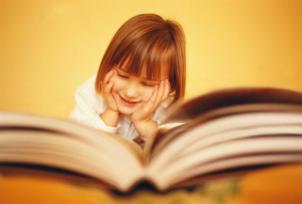 4.
5.
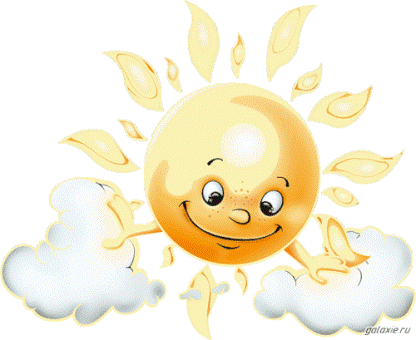 ЧТО ДОЛЖЕН ДЕЛАТЬ ДОБРЫЙ ЧЕЛОВЕК?
В.А.ОСЕЕВА«ДОБРАЯ ТЕТЯ И ЗЛАЯ МАТЬ»
Дерево предсказаний
КАК ВЫ ДУМАЕТЕ?

КАК БЫ СЛОЖИЛАСЬ СУДЬБА ДЕВОЧКИ ЕСЛИ БЫ ОНА ЖИЛА…

 ТОЛЬКО С ТЕТЕЙ?
ТОЛЬКО С МАМОЙ?
ЗАКОНЧИ ПОСЛОВИЦУ
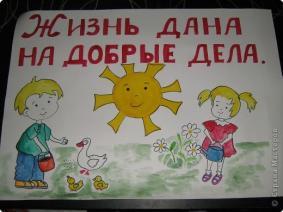 ЧТО ПОСЕЕШЬ, …
КАК АУКНЕТСЯ, ТАК …
ДОБРЫЙ ЧЕЛОВЕК ДОБРУ …